Innovación y trabajo docente
Principios pedagógicos (planes de estudio vigentes)
La Secretaría de Educación Pública (SEP) presentó el Nuevo Modelo Educativo con sus nuevos programas y planes de estudio
El Nuevo Modelo Educativo contiene nuevos programas, textos y técnicas de enseñanza y aprendizaje que tienen como objetivo que los estudiantes puedan adquirir las competencias necesarias para hacer frente a los nuevos desafíos del mundo actual.
Este modelo tiene el propósito de transformar la educación para que esta acompañe los desafíos actuales; es decir, que las nuevas generaciones puedan formarse en las competencias y habilidades requeridas en el siglo XXI.
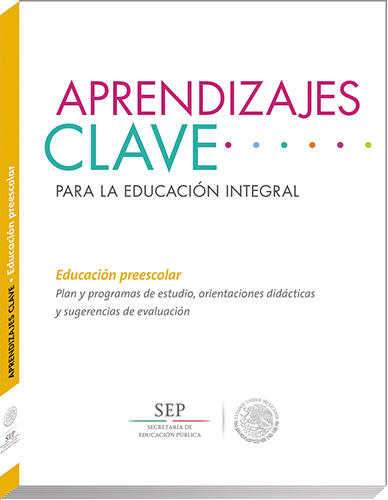 Apuesta a la menor extensión y mayor profundidad en los contenidos
La enseñanza del idioma inglés,será obligatorio en todo el país
En el Nuevo Modelo Educativo, el estudiante está en el centro del proceso
¿Qué tiene de innovador el Nuevo Modelo Educativo?
Articula los distintos niveles, con un plan que desarrolle un proceso de aprendizaje continuo basado en todos los ámbitos necesarios para formar “mexicanos del futuro”: Lenguaje y comunicación; pensamiento matemático; exploración y comprensión del mundo natural y social; pensamiento crítico y solución de problemas; habilidades socioemocionales y proyecto de vida; colaboración y trabajo en equipo; convivencia y ciudadanía, apreciación y expresión artísticas; atención al cuerpo y la salud; cuidado del ambiente y habilidades digitales.
Trabaja las habilidades socioemocionales para formar niños seguros de sí mismos, libres y felices
Apuesta a la autonomía curricular para reforzar aprendizajes clave, abordar contenidos regionales y desarrollar proyectos de impacto social
PRINCIPIOS PEDAGÓGICOS
1.- Poner al estudiante y su aprendizaje en el centro del proceso educativo.
la educación habilita a los estudiantes para la vida en su sentido más amplio, ya que el aprendizaje tiene como propósito desarrollar su potencial cognitivo para que busque soluciones positivas a las problemáticas que se le presentan y de esta manera sea un participante social activo y prospere en una sociedad cambiante; haciendo esto se reconoce que la enseñanza es significativa siempre y cuando el aprendizaje sea verdadero.
durante la pandemia es muy complicado que los alumnos tengan un aprendizaje real y significativo, pues en casa no se le brinda al alumno la importancia que debiera dársele, además en muchos casos ellos no son quienes realizan sus actividades, si no los padres que solo tratan de cumplir con las actividades solicitadas por el docente, sobretodo con los pequeños de preescolar
2.- Tener en cuenta los saberes previos del estudiante.
nosotros como docentes debemos saber que los niños no llegan con una mente en blanco al preescolar, ellos ya tienen conocimientos en base a sus experiencias vividas, así que hay que ayudarlos a conectar eso que ya saben con los nuevos conocimientos que va adquiriendo. En el proceso de enseñanza se va anclando lo que ya sabemos con lo que le estamos enseñando. Es de suma importancia que conozcamos las habilidades, actitudes y conocimientos de los niños tener un punto de partida a la hora de diseñar nuestras actividades.
Actualmente y sobretodo en este ciclo escolar se vio frustrada la posibilidad de conocer a los alumnos, sobretodo a los de nuevo ingreso o primer grado, pues en casi todas las escuelas se quedaron los mismos compañeros y el maestro avanzó con ellos ayudando a dar seguimiento al aprendizaje de estos alumnos.
3.- ofrecer acompañamiento al aprendizaje
El aprendizaje efectivo requiere acompañamiento del docente como de los compañeros , es importante aportar ambientes y espacios que propicien el desarrollo emocional e intelectual del estudiante. las actividades deben organizarse de manera que todos los estudiantes tengan acceso al conocimiento eliminando las barreras para el aprendizaje y tomando en cuenta las diversas necesidades, características y estilos de aprendizaje. antes de remover el acompañamiento el docente debe asegurar la solidez de los aprendizajes. 
Debido a la situación actual el acompañamiento se vio interrumpido, esto causó que los alumnos no tuvieran ese contacto con los docentes ni con sus compañeros, no cuentan con los espacios y ambientes adecuados para realizar sus actividades escolares, además de que muchos de ellos no tienen a ese adulto guía en este proceso, afectando así el desarrollo y aprendizaje.
4.Conocer los intereses de los estudiantes.
Es necesario que el profesor establezca una relación cercana hacia sus estudiantes a partir de sus intereses y sus circunstancias particulares, esto se hace con la finalidad de buscar estrategias que involucren a los alumnos de manera más eficaz en las actividades.
En base a nuestra situación actual, no se nos permite establecer vínculos tan cercanos de manera física, sin embargo aspectos como mostrar interés por los alumnos o sus situaciones no es un impedimento, ya que las diversas herramientas y aplicaciones que nos brindan las TIC’S nos facilitan la comunicación e interacción sin importar la distancia
5. Estimular la motivación intrínseca del alumno.
El docente diseña estrategias que hagan relevante el conocimiento,De esta manera favorece que el alumno tome el control de su proceso de aprendizaje.
asimismo, la interrogación metacognitiva para que el estudiante conozca y reflexione sobre las estrategias de aprendizaje que él mismo utiliza para mejorar
6. Reconocer la naturaleza social del conocimiento.
Es primordial fomentar la colaboración y propiciar ambientes en los que el trabajo en grupos sea central.
El trabajo colaborativo permite que los estudiantes debatan e intercambien ideas. Así, se fomenta el desarrollo emocional necesario para aprender a colaborar y a vivir en comunidad.
El estudiante debe saber que comparte la responsabilidad de aprender con el profesor y con sus pares.
7. Propiciar el aprendizaje situado.
El profesor busca que el estudiante aprenda en circunstancias que lo acerquen a la realidad, estimulando variadas formas de aprendizaje que se originan en la vida cotidiana.
Esta flexibilidad, dan cabida a la diversidad de conocimientos, intereses y habilidades del estudiante.
El reto reside en hacer de la escuela un lugar social de conocimiento, donde el estudiante afronta circunstancias “auténticas”.
8. Entender la evaluación como un proceso relacionado con la planeación del aprendizaje.
Es un proceso que resulta de aplicar una diversidad de instrumentos y de los aspectos que se estima.
La evaluación del aprendizaje tiene en cuenta cuatro variables: las situaciones didácticas, las actividades del estudiante, los contenidos y la reflexión del docente sobre su práctica.
La evaluación parte de la planeación, el profesor define los Aprendizajes esperados y la evaluación medirá si el estudiante los alcanza.
9. Modelar el aprendizaje
Los maestros son modelos de conducta para sus estudiantes, por lo que han de ser vistos ejecutando comportamientos positivos que quieran reproducir sus estudiantes. se deberá explicar a los alumnos el proceso con el que se trabajará teniendo en cuenta el andamiaje del pensamiento de los niños. 
Por lo tanto ahora son los padres de familia quienes además de enseñar valores y actitudes positivas en casa también deben cumplir con el rol de docentes, y enseñarles verdaderamente actitudes que los ayuden a desarrollarse de manera positiva y activa dentro de la sociedad.
10. Valorar el aprendizaje informal
Se debe tener en cuenta que no solo se aprende en la escuela, si no que los niños cuentan con diversas fuentes informales de información.
Por eso es importante que el docente fomente el interés de los alumnos por aprender.   
ahora los docentes hacen lo posible por capacitarse y hacer actividades innovadoras utilizando como primer y único recurso las TIC´s, esto para aquellos jardines que cuentan con los aparatos tecnológicos necesarios para incentivarlos y motivarlos a aprender.
11. Promover la interdisciplina. 
Emplear el trabajo mediante proyectos puede facilitar dicho principio, ya que promueve y facilita la relación entre diversas asignaturas, áreas y ámbitos.
Esto moviliza los aprendizajes y potencializa su utilidad en la sociedad, ya que remite a la idea del intercambio y cooperación, de ideas.
El principal objetivo de este principio es ver el conocimiento como un todo y no como algo fraccionario.
12. Favorecer la cultura del aprendizaje
Debemos promover situaciones en las que los alumnos adquiera la habilidad de generar conocimientos de manera tanto individual como colectiva.
Al interactuar con más sujetos beneficiamos el aprendizaje entre iguales, de tal forma que contribuya al proceso de construcción de conocimientos tanto suyo como de otros.
Pueden emplearse estrategias como el aprendizaje por prueba y error.
13. Apreciar la diversidad como fuente de riqueza para el aprendizaje
Es importante que al momento de llevar a cabo el diseño de nuestras planeaciones sustentamos nuestras prácticas a partir de la inclusión, mediante el análisis, reconocimiento y valoración de aspectos que nos brinda la diversidad tanto individual como cultural,
Todas las situaciones y/o actividades a realizar deben tener ambientes de respeto y trato justo entre los participantes.
14. Usar la disciplina como apoyo al aprendizaje.
Se refiere a considerar a la institución educativa como un lugar para promover el orden y confianza  durante el proceso de enseñanza, enriqueciendo los aspectos  como el desarrollo del conocimiento y la convivencia a partir de reglamentos que regulen los comportamientos.
Esto se hace con el fin de facilitar la forma en  que los individuos se relacionan, haciendo el proceso de interacción/socialización más fluido.
La disciplina parte primordialmente del ámbito familiar,